男女について考える
｢女だから・・・・｣
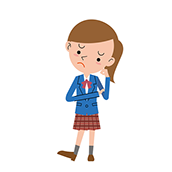 ｢男だから・・・・｣
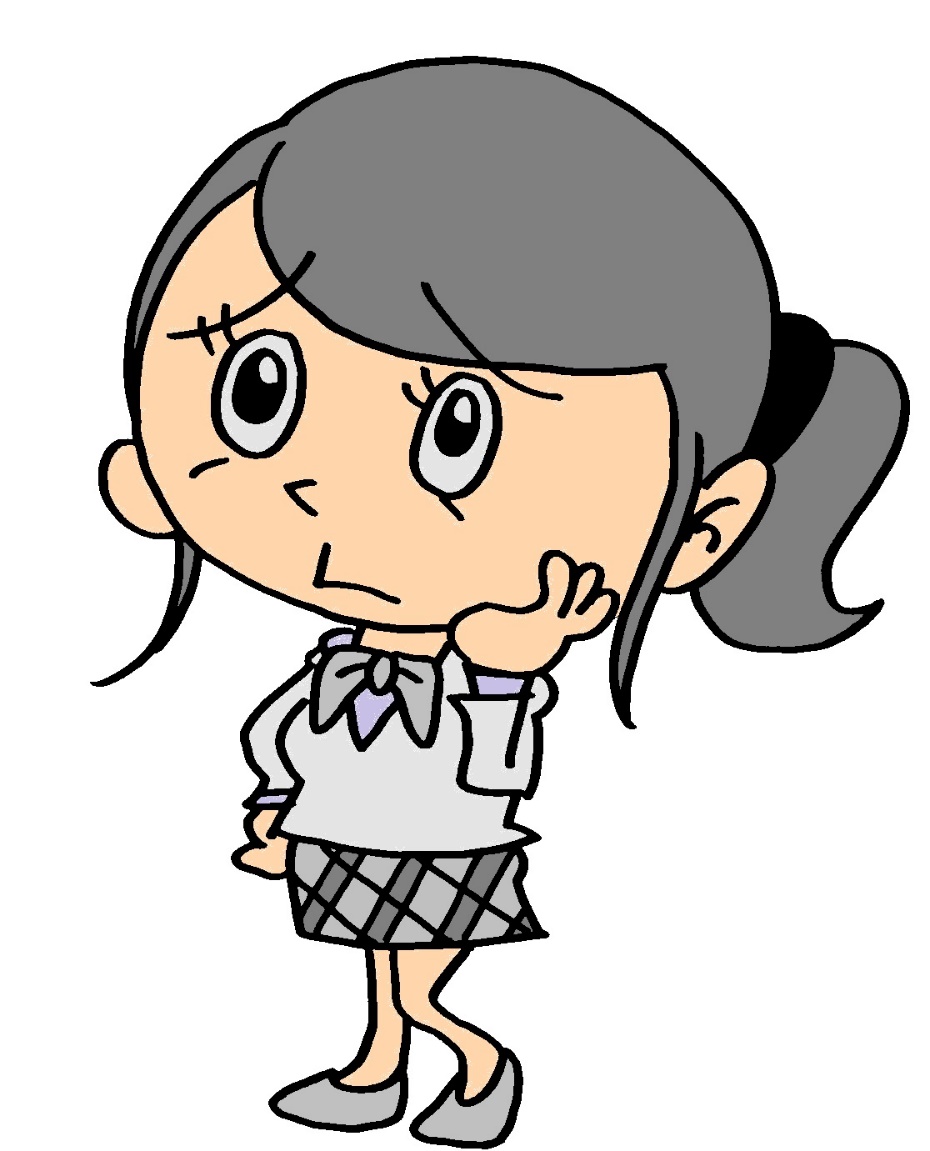 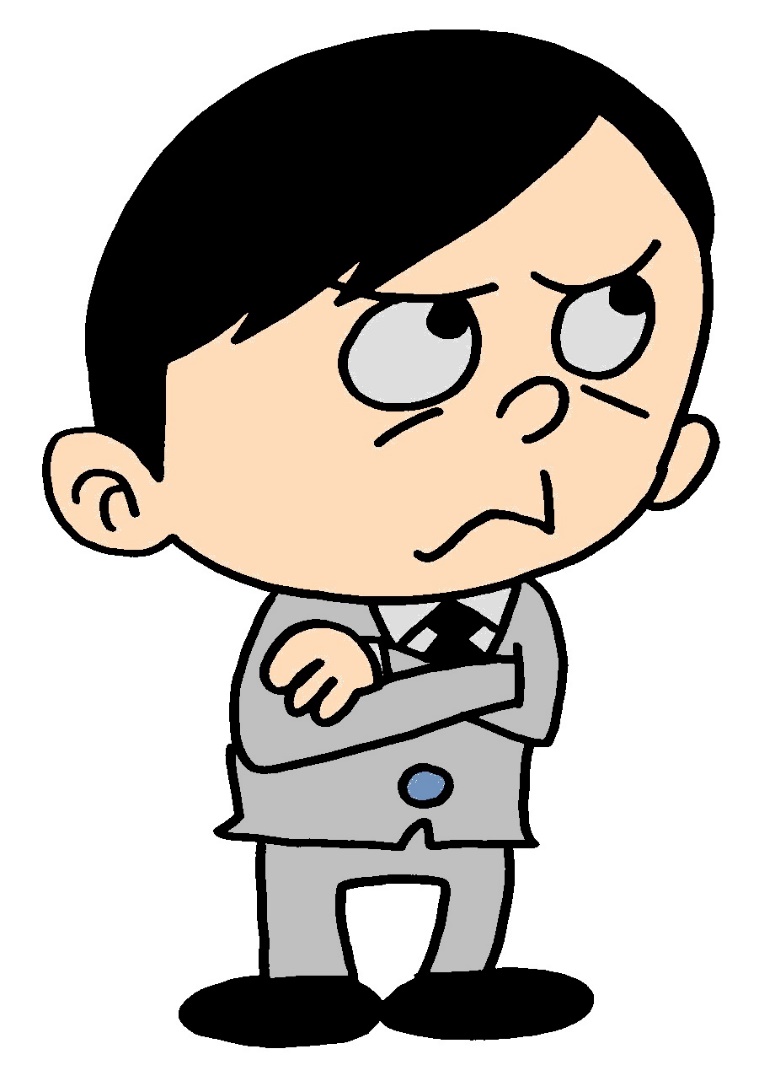 と言われて・・・
どんなときに
どんなことを言われましたか？
どんな気持ちでしたか？
アンケートの結果を見てみましょう。
※　(アンケート結果を提示します。)
アンケート結果より
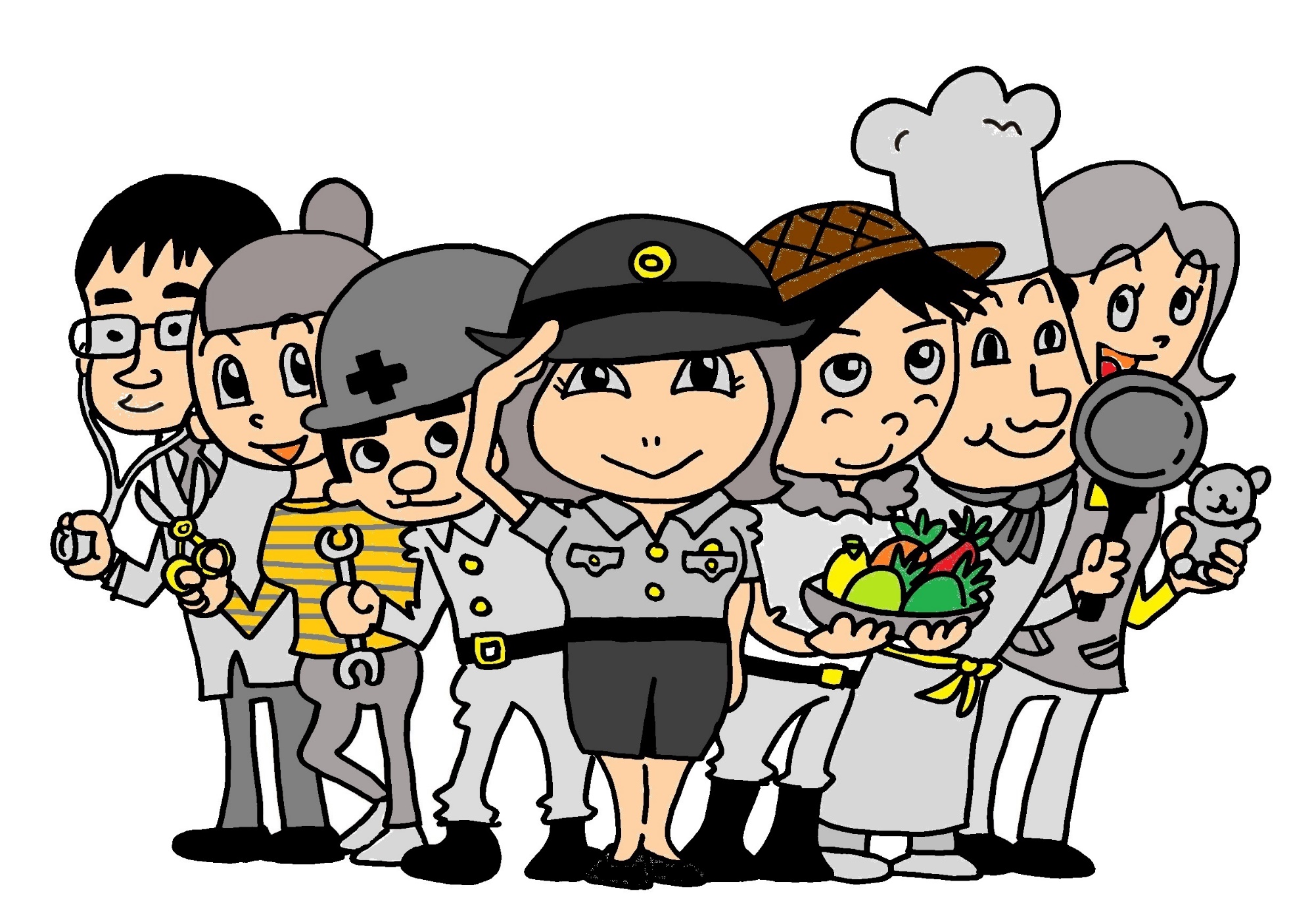 資料｢男女について考える｣を読んでみましょう。
｢女だから・・・｣と言われて嫌気がさしたときの筆者の気持ちを考えてみましょう。
体験入学の参加に悩んでいるときの筆者の気持ちを考えてみましょう。
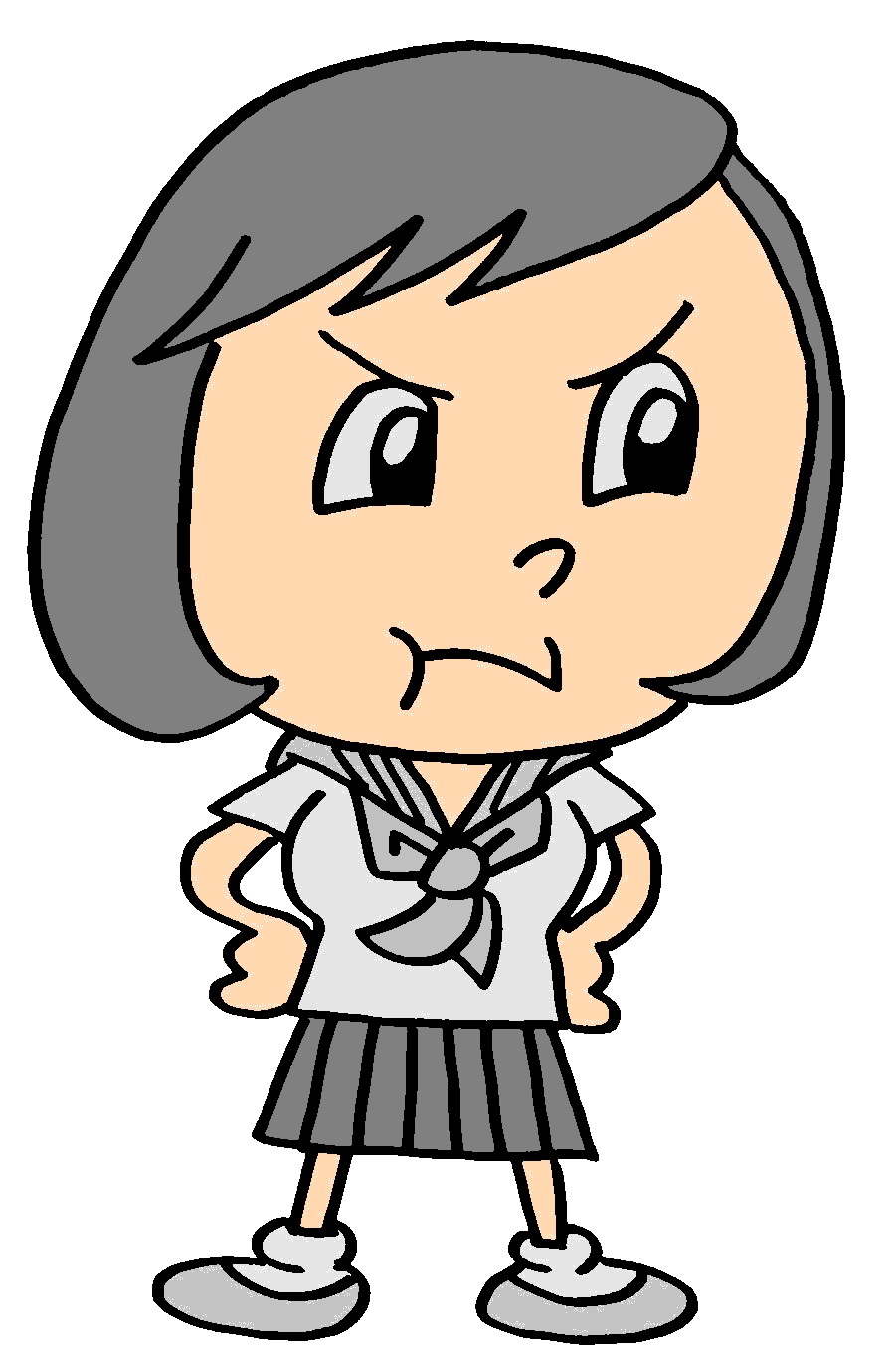 固定的性別役割分担意識
資料｢男女について考える｣の後半を読んでみましょう。
女性隊員の話を聞いたときの筆者の気持ちを考えてみましょう。
今日の学習を振り返って自分の考えを書いてみましょう。
今日の学習から